Regional Technical ForumQC Contractor Review
November 22, 2013 
RTF PAC Presentation
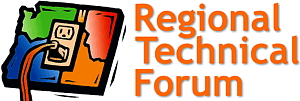 QC Contract work for 2013
As a reminder, all RTF Staff developed work products are sent to 3rd party QC reviewer
EnerNOC won competitively bid RFP to do this work for 2013
Set up QC checklist for work product review
Had mid-year check-in on process and noted several improvements
Informed of possibility of re-bidding work
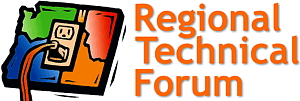 Why bring this before the PAC?
RTF generally abides by council contract policy
Council policy states contracts over $25,000 need to be competitively bid
EnerNOC contract is T&M, not-to-exceed $100,000
Historically contracts have only spanned 1 year
Funding only guaranteed for single year
Staff would like to extend existing contract with EnerNOC instead of rebidding
Council ok with this as long as PAC agrees
Already cleared with RTF staff and Ops Subcommittee
RTF plans to re-bid QC contract for 2015
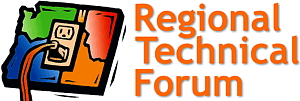 Staff Recommendation
Would like to continue to use EnerNOC for 2014 QC reviews
Very thorough reviews thus far
Decreased review time in work products, despite increase in complexity (ex. LED workbook)
Investment in time to bring their staff up to speed has made reviews more productive 
Better $/work product value
Nearing end of legacy measure review
Intend to review areas to improve focus on
Ex. Savings methodology tracking what the RTF approved
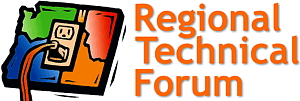 Support Documents
Sole Source Justification Memo
Example Measure Review
LED Review Memo
LED Discussions w/ Staff (Rounds 1 & 2)
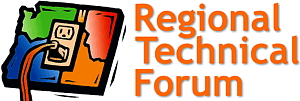